SNSを楽しもう
川口情報ボランティアの会へのアクセスを増やすために
SNSに登録する
自分の意見やコメントを書き込むためには、SNSに登録します。そして、不特定者や特定者と共有する。
facebook、twitterは、個人登録が必要！！
名前、メールアドレス、住所、生年月日など
Wordpress/facebook
テスト用IDとパスワード

ID　kjv016@kawaguchi-jv.jp
PW

ID　kjv017@kawaguchi-jv.jp
PW　

ID　kjv020@kawaguchi-jv.jp
PW
SNSサイト
WordPress
http://kawaguchi-jv.jp/wp/

Facebook
https://www.facebook.com/

twitter
https://twitter.com/
SNSサイト 
https://www.facebook.com/　　フェースブック

https://twitter.com/　　ツイッター

https://mixi.jp/　ミクシー

https://www.linkedin.com/　　リンクエンド

https://www.instagram.com/　　インステグラム

https://plus.google.com/　　プラスグーグル
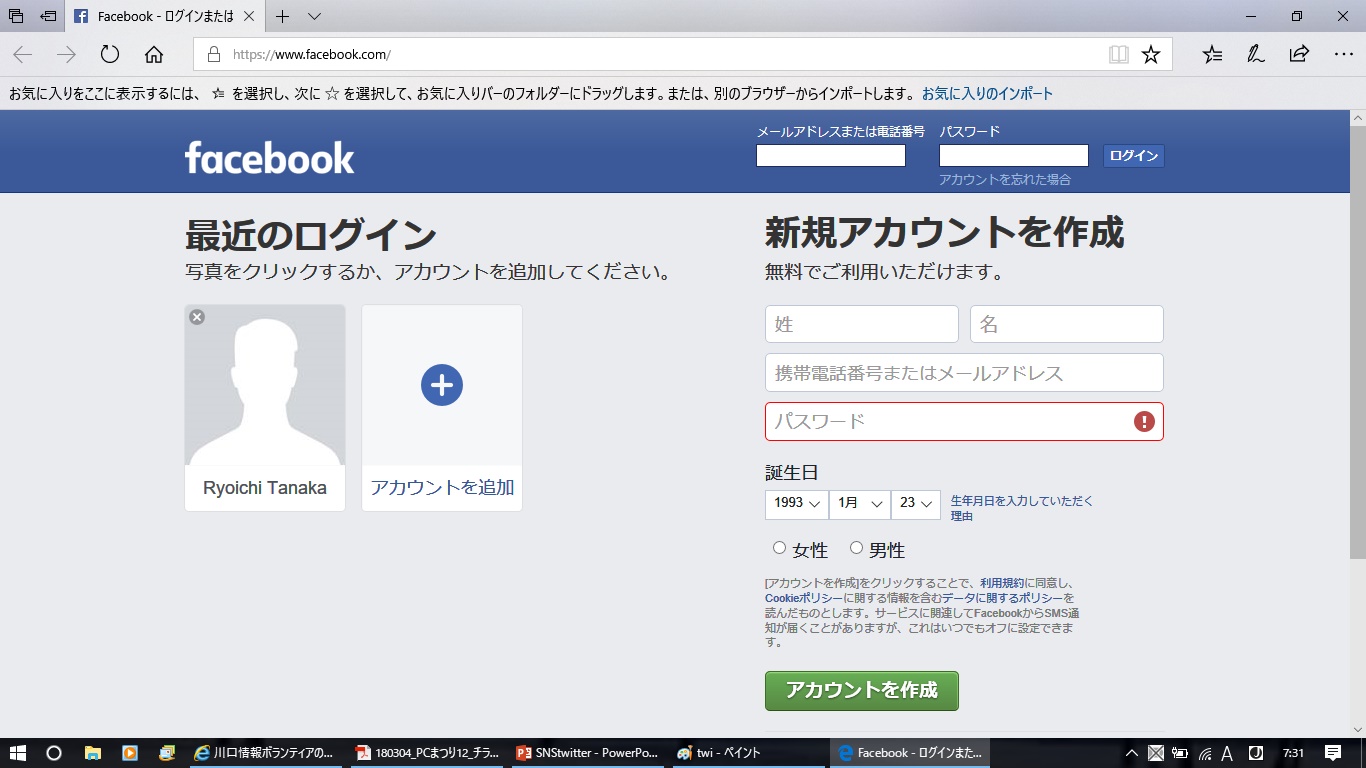 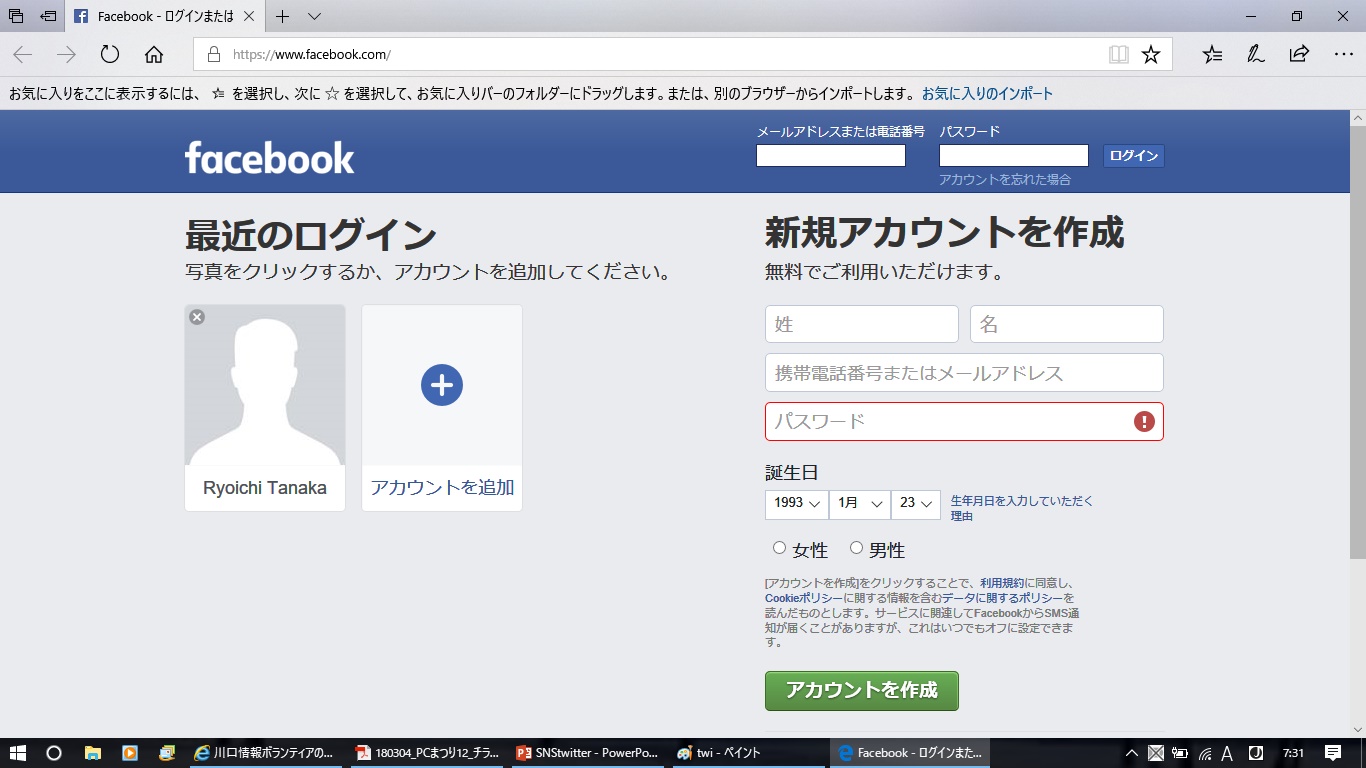 tanaka
ryoichi
tanaka@it-salon.net
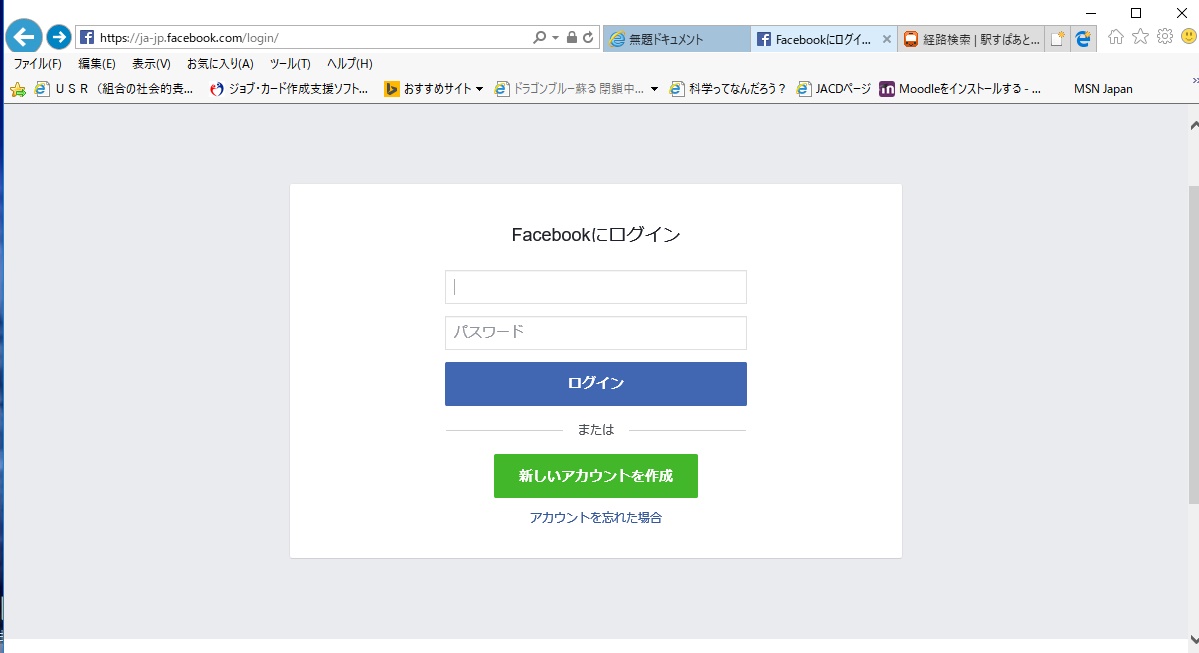 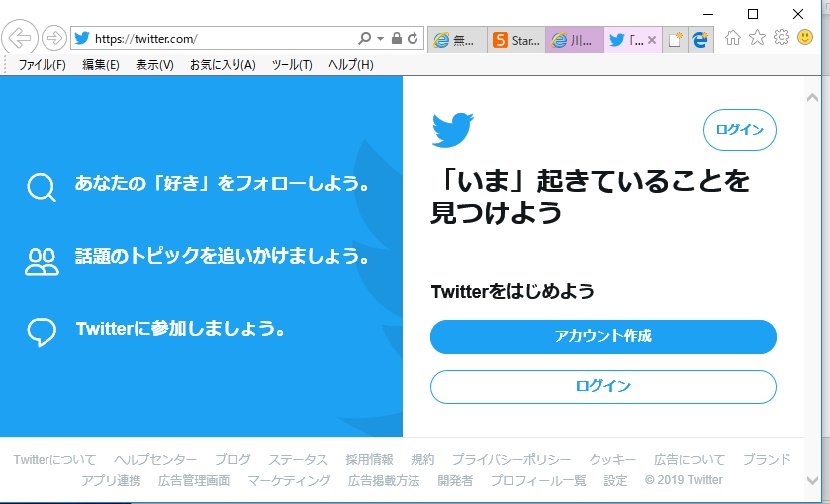 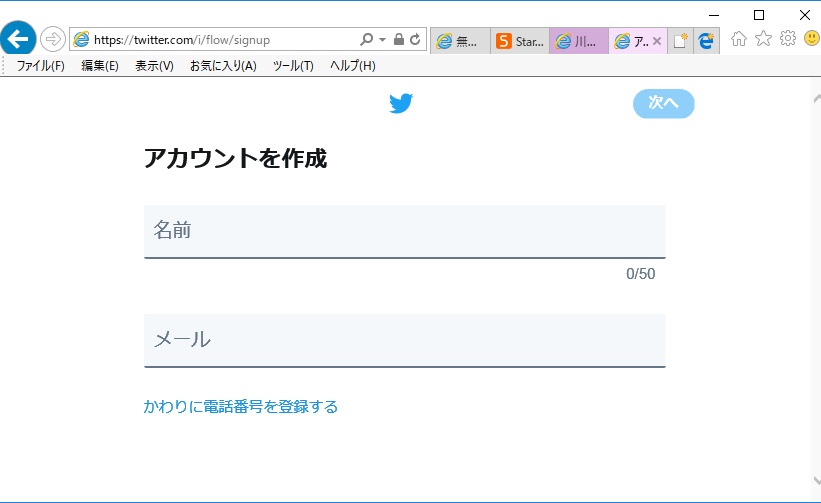 Tanaka ryoichi
tanaka@it-salon.net
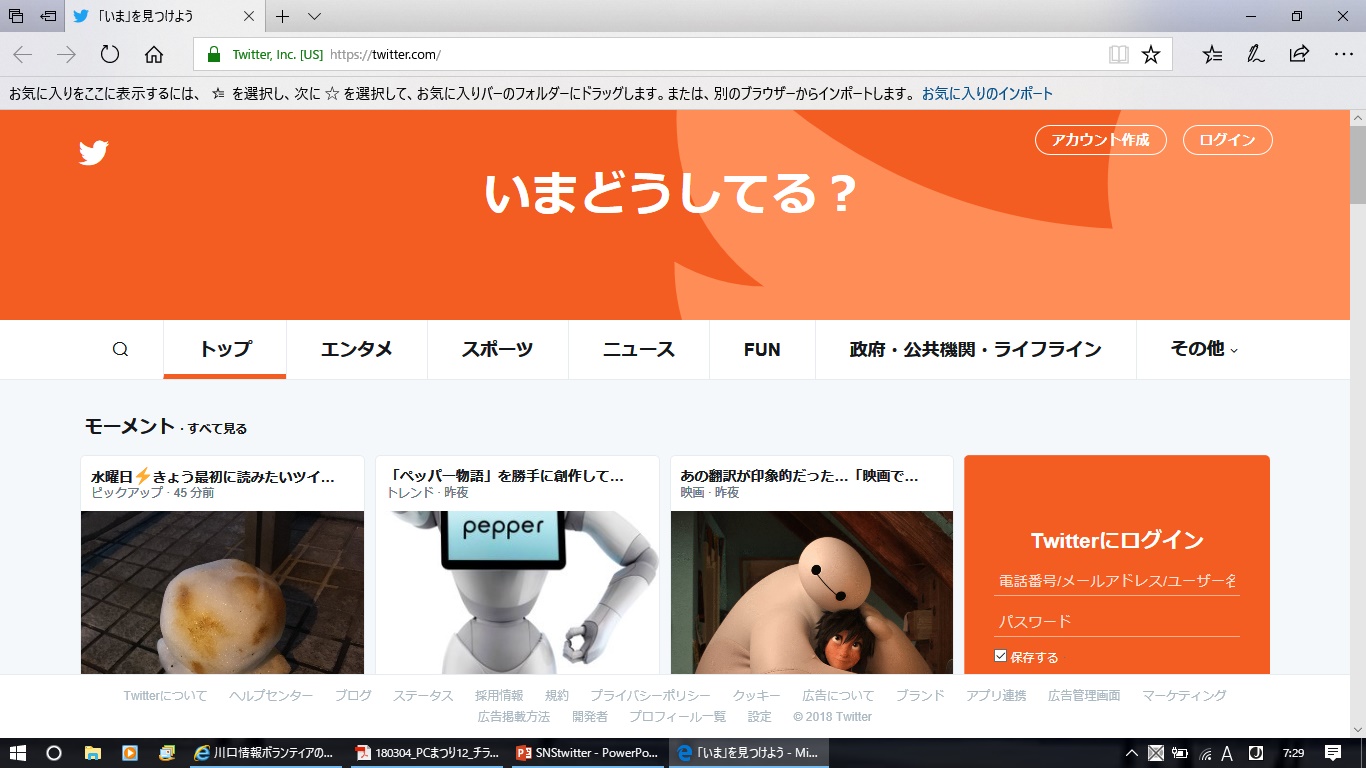 Twitter
川口情報ボランティアの会　Wordpress
http://kawaguchi-jv.jp/wp/

川口産品フェア　twiter
https://twitter.com/hashtag/%E5%B7%9D%E5%8F%A3%E5%B8%82%E7%94%A3%E5%93%81%E3%83%95%E3%82%A7%E3%82%A2?src=hash

いいねかわぐち　Facebook
https://www.facebook.com/iinekawaguchi/